Information-Centric Networks
Section # 1.1: Introduction
Instructor: George Xylomenos
Department: Informatics
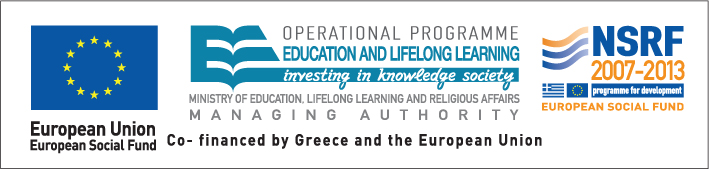 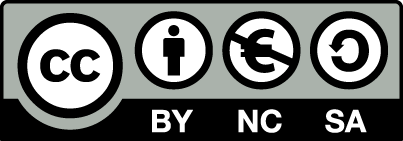 Funding
These educational materials have been developed as part of the instructors educational tasks.
The “Athens University of Economics and Business Open Courses” project only funded the reformatting of these educational materials. 
The project is being implemented as part of the Operational Program “Instruction and Lifelong Learning” and is co-financed by the European Union (European Social Fund) and national funds.
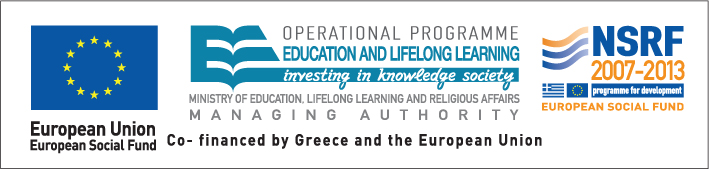 Licencing
These educational materials are subject to a Creative Commons License.
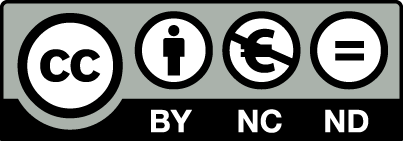 Introduction
Objectives
Teaching
Evaluation
References
Program
Today’s topics: Clean slate
Information-Centric Networks
01a-4
Objectives
Course content
The content consists of three parts
Each part will be based on recent research papers
What problems is the Internet facing?
What are Information-Centric Networks?
Do we need them? Why not simply evolve the Internet?
Course objectives
Understand the problems of the Internet
Introduce Information-Centric Networks
Present the basic proposals in the area
Critically evaluate these proposals
Prepare for research in this area
Information-Centric Networks
01a-5
Teaching
Who is this course for?
Research oriented graduate or undergraduate students
Those interested in state of the art networking research
Instructor
George Xylomenos, Assistant Professor (xgeorge ΑΤ aueb.gr)
Prerequisites
Advanced Computer Networks
Distributed Systems
Operating Systems
Information-Centric Networks
01a-6
Evaluation
The course consists of three parts
Part I: My presentations
Each week I will present a set of research papers
There will be an exam at the end based on these papers
Part II: Your presentations
Each of you will present a research paper
Your goal is to replace one of my presentations
Part III: Your reviews
Each of you will write a review of one of the areas covered
Your goal is to provide a summary of current research
Grading
Exam: 40%, Presentation: 20%, Review: 40%
Information-Centric Networks
01a-7
References
We will use exclusively research papers
There are no textbooks at this level
You are expected to read all the papers
My presentations will be in English
All materials are in English anyway
Advanced research has not been translated yet
Your presentations and reviews will be in English
This is not an English class, so do not fear!
It will be easier to create slides in English
It will be impossible to write your review in anything but English
Information-Centric Networks
01a-8
Program
The program may be revised during the course
You will have to present some of these yourselves!
Clean slate network design
The design and evolution of the Internet
DNS and routing issues
Content distribution
Evolved naming & resolution, addressing & forwarding
ICN: Content routing & clean-slate
ICN: Publish-subscribe & other approaches
ICN: Clean-slate routing
Alternatives to ICN
Information-Centric Networks
01a-9
Today’s topics: Clean slate
The classic clean slate presentation by Van Jacobson
Van Jacobson: If a Clean Slate is the solution what was the problem? Stanford ‘Clean Slate’ Seminar, February 27, 2006
This work led to CCN/NDN, which we will cover later on
A presentation at an EU Future Internet meeting
Mark Handley: The Challenges of Evolving the Internet, EU Consultation meeting, 31 January 2008, Brussels, Belgium
Related paper: Mark Handley: Why the Internet only just works, BT Technology Journal, Vol 24, No 3, July 2006
Another presentation at the same EU meeting
Anja Feldman: Internet Clean Slate, EU Consultation meeting, 31 January 2008, Brussels, Belgium
Related paper: Anja Feldman: Internet Clean-Slate Design: What and Why?, ACM CCR, Volume 37, Number 3, July 2007.
Information-Centric Networks
01a-10
End of Section # 1.1
Course: Information-Centric Networks, Section # 1.1: Introduction
Instructor: George Xylomenos, Department: Informatics
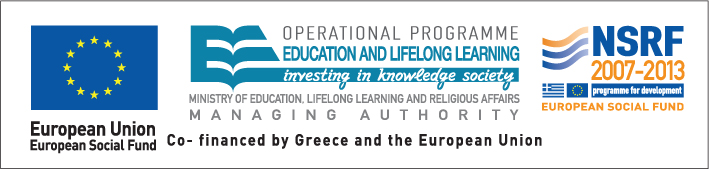 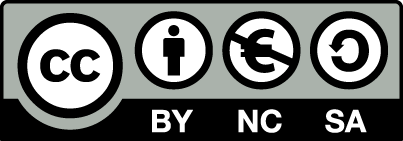